Viva !!  vi
北海道大学大学院 理学院宇宙理学専攻
宇宙惑星グループ 修士 1 年
近藤 奨
本日のお品がき
vi を語る前に・・・
vi とは？
コマンドモードと編集モード
vi の便利なコマンド
vi  の環境設定
こんなこともできちゃうぜ vi
vi を語る前に・・・ クイズ！！
1998 年 (EPnetFaN 結成) から 2010 年1 月までに EPnetFaN で語られた話題の数はいくつでしょう？？ (inex はそれぞれ一回とカウント)
1. 約 300
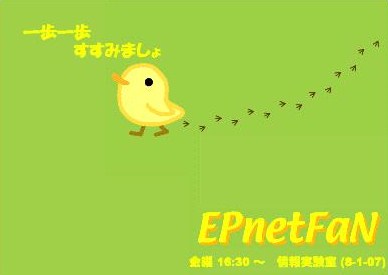 2. 約 350
3. 約 400
http://www.ep.sci.hokudai.ac.jp/~epnetfan/
答え
3，約 400
続いて第二問
1998 年から 2010 年1 月までで 「エディタ」 のお話をした回数は何回でしょう？？　　　　　 (inex はカウントしない)
1. 5 回
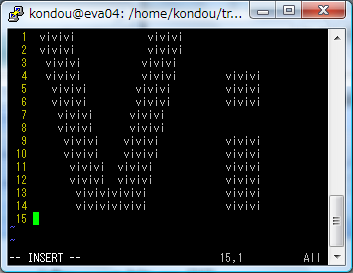 2. 10 回
3. 15 回
答え
1， 5 回
内訳
 TeX:  3 回
Emacs : 2 回
vi : 0 回
nano : 0 回
EPnetFaN では余り エディタ のお話はされたことがない！
じゃあ
エディタの話を
しようではないか！！
editor 特集！！
vi, emacs, nano 
を語ろうぜ！！
北大のエディタ事情(院生)
nano (1 人?)
vi(1 人)
vi, nano 使いは
マイナーな存在 ・・・
(きっとこんな感じ・・・)
vi とは
vi (Visual extended editor) : UNIX 系 OS の標準的な editor
UNIX 系 OS で vi が入っていないシステムはまずない
ビル・ジョイという人が開発
システムの負荷が小さく，軽快
操作が直観的ではない
コマンドモードと挿入モード
vi が敬遠される理由？
vi のクローンで vim という
　ものがある
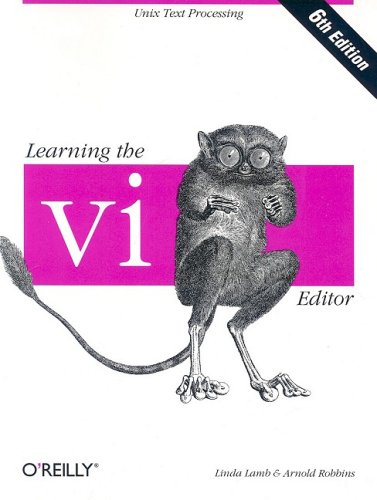 http://ecx.images-amazon.com/images/I/51MOhNnmJLL.jpg
vim
Vi IMprove の略称，vi のクローン
vi というと vim を指すことが多い
Dennou サーバから debian をインストールすると vim が入る
基本的には vi と操作は同じ
vi よりも高機能
設定により操作を直観的にできる
現在進行形で開発が行われている
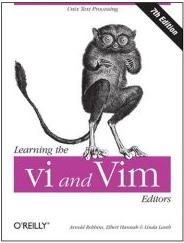 http://iccf-holland.org/click5.html
Dennou サーバから debian をインストールした場合の vim
ある程度 vi と互換性が保たれている状態
編集モードでカーソルキーが使えない
編集モードでバックスペースが使えない
挿入モードとコマンドモードの区別がつかない
一部のコマンドは画面に表示されない
などなど・・・
なかなか使いにくい！！
(それがいいという人もいるけど・・・)
すべて設定により修正できる！！
コマンドモードと挿入モード
作業目的に応じたモード
「コマンドモード」  : 文字の編集命令
「挿入モード」 : 文字の入力
(コマンドモードをさらに「exモード 」と「コマンドモード」と分ける場合も)
vi を起動するとコマンドモードの状態で立ち上がる
コマンドモードと挿入モードの間を行き来しながらファイル操作をする
コマンドモードと挿入モード
コマンドモード (ex モード)
a, i, o
A, I, O
Esc キー
挿入モード
わかんなくなったら [Esc] キー
基本的なコマンド
これさえ知っときゃ vi は何とかなる！！
便利なコマンド～その１
便利なコマンド～その２
vi(vim) の環境設定
起動するたびに毎回 :set hogehoge として環境設定するのはめんどい！！
自分のホームディレクトリ .exrc (.vimrc) というファイルを作れば vi の起動時に自動的にこのファイルが読み込まれる
.exrc, .vimrc を編集して自分なりな環境をカスタマイズできる！！
.vimrc の例
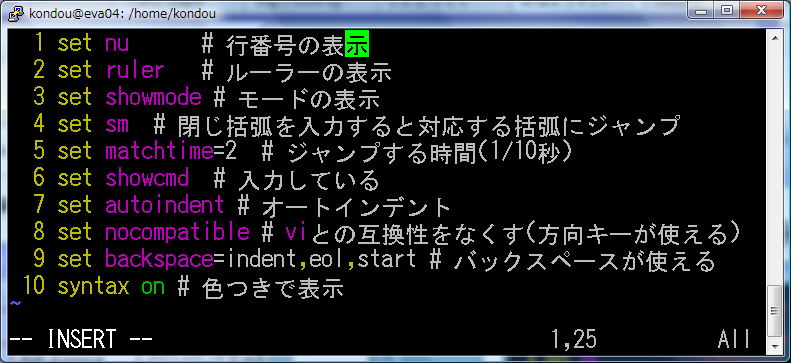 コマンドを表示
実際に vi を操作してみよう！！
こんなこともできちゃうぞ vi ～その１
過去に削除してしまった単語や行の復元
単語や行単位で削除した場合，その内容は一時的にレジスタに保存されている
過去 ９ 回までなら遡って復元可能！！
[“[num] p(P)] でカーソル位置の後ろ（前）に復元される
[:reg] で保存されている内容を確認できる
[“1pu.u.u. --- ] とする過去に遡って削除した内容を次々に表示してくれる
こんなこともできちゃうぞ vi ～その２
よく使う単語や行(複数でもOK)はレジスタに保存して簡単に張り付けることができる
“[a-z][num]yy(or)dd  あるいは “[a-z] y(or)d [num]e と入力
[a-z] : バッファの名前，a から z まで指定可能
[num]: 複数指定したいときはここに書く
y はバッファにコピー，d は切り取ってコピー
[“a5yy] とするとカーソル位置から 5 行分を a というバッファにコピー
“[a-z] p (or) P  でカーソル位置の後ろ(前)に張り付け
[:reg] で保存した内容を確認できる
こんなこともできちゃうぞ vi ～その3
単語やフレーズの省略形を定義できる
(例１) :ab ep EPnetFaN
(例２) :ab cps Center for Planetary Science
挿入モードで省略形を打てば勝手に変換される
.exrc, .vimrc にも書くことができる
 ユーザー独自のコマンドを定義できる
(例) 単語の順番を入れ替えるコマンドを定義する
:map q dwelp (dw :単語の削除，e : 右隣の単語の末尾に移動，l : 右に１つ移動，p : カーソルの後ろに張り付け)
コマンドモードで使われない文字で定義する必要がある
.exrc, .vimrc にも書くことができる
実際にやってみよう！！
まとめ
直観的でない分，慣れるまでが大変だが使えれば非常に便利
 vi (vim)は軽いエディタであるにもかかわらず高機能！！
コマンドの定義など高度な操作も可能
慣れるとすごいよ！！
VIVA !! vi !!
参考文献
Linda Lamb 著 福崎俊博 訳，vi 入門 ，アスキー出版局
情報実験第４回資料，http://www.ep.sci.hokudai.ac.jp/~inex/y2009/0508/jitsugi/menu.html 
Vim の使い方http://www15.ocn.ne.jp/~tusr/vim/vim_text2.html 
Vi を使い倒そう　　　　http://www.linux.or.jp/JF/JFdocs/vi-user-usage.html